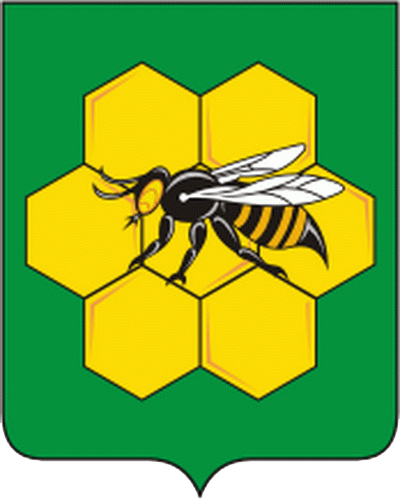 ГБОУ СОШ c. ТёпловкаВоенно-патриотическаяспортивная игра«ЗАРНИЦА»2016 год
ПОЧЁТНОЕ ПРАВО…11 КЛАСС
ПРОТИВОГАЗЫ                        Тематическая                  викторина
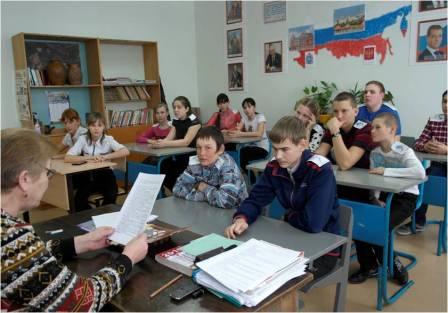 ПОЛОСА ПРЕПЯТСТВИЙ










   
                                             СТРЕЛЬБА
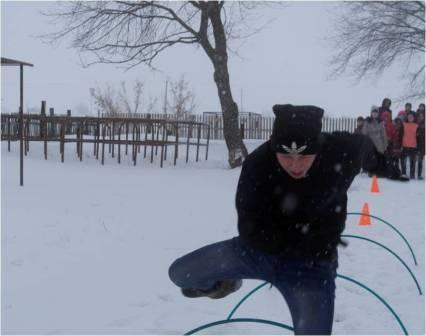 Массовый забег – ВЗЯТИЕ ВЫСОТЫ
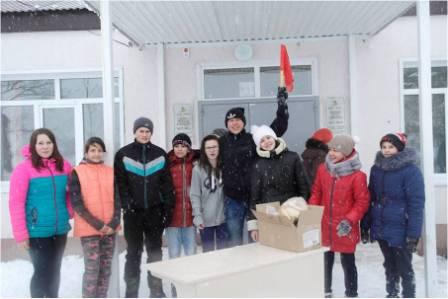 ДОЛГОЖДАННЫЙ ОБЕДНА ПОЛЕВОЙ КУХНЕ…